Kuwait Institute for Scientific Research (KISR)
Scholarly Communication Workshop
Presentation on
Journal Evaluation Tools :JCR- Journal Impact Factor (JIF)& SCimago Journal Rank (SJR)
Prepared By 

Fatima Abdul-Hamid 

Senior Special Assignment Specialist
National  Scientific & Technical  Information Center (NSTIC)
Kuwait Institute for Scientific Research (KISR)

 fahameed@kisr.edu.kw         2498-9710
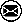 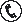 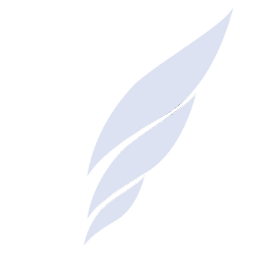 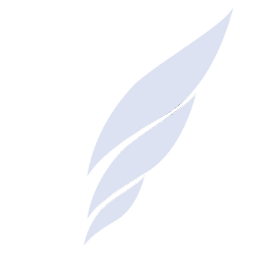 Feb 2020
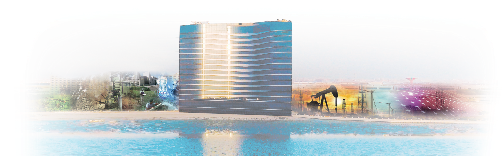 National  Scientific & Technical  Information Center
Journal Impact Factor (JIF)
Producer: Clarivate Analytics ( previously Thomason Router)

Source : Journal Citation Reports (JCR)

Database Source: Web of Science (WoS) (covers over 12,000+ journals from 3,300 publishers)

Update: Annually
JCR-Journal Impact Factor
Journal Impact Factor (JIF) a bibliometric tool used to evaluate and compare a journal’s relative importance to others in the same field based on citation data analysis. The higher the impact factor, the more highly ranked the journal

It provides the relationship between citing and cited journals

Impact Factor (IF) for a given year is calculated by taking the number of citations of the articles published in the prior two years and dividing it by the total articles published in these two years
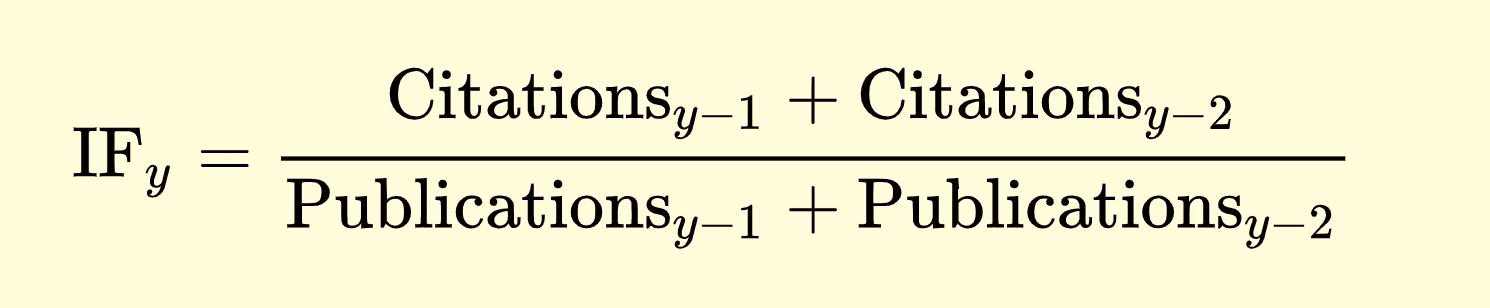 JCR-Journal Impact Factor
Marine Pollution Bulletin
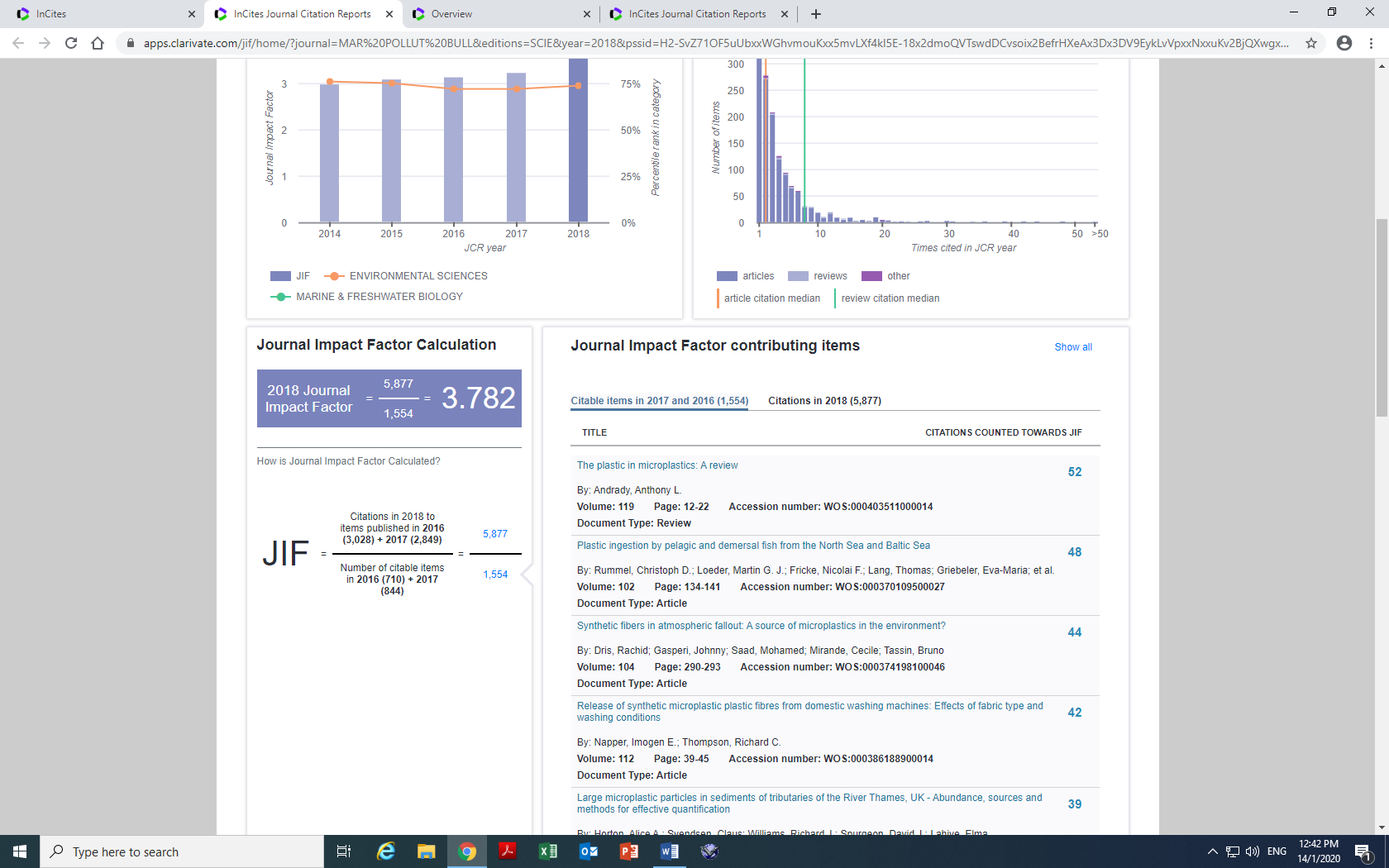 Journal Impact Factor (JIF) Trend
Marine Pollution Bulletin
Quartile Scores and Journal Ranking
Quartile Scores - the distribution is based on the Journal Impact Factor (JIF) in relation to its location within the subject category

The ranking of the journals, from highest to lowest, is based on the value of the impact factor

There are four quartiles Q1, Q2, Q3 and Q4, which account for the below percentiles;
Q1 denotes the top 25% of the IF distribution 

Q2 for middle-high position (between top 50% and top 25%) 

Q3 middle-low position (top 75% to top 50%) 

Q4 the lowest position (bottom 25% of the IF distribution)
JCR Quartile & Impact Factor
Marine Pollution Bulletin
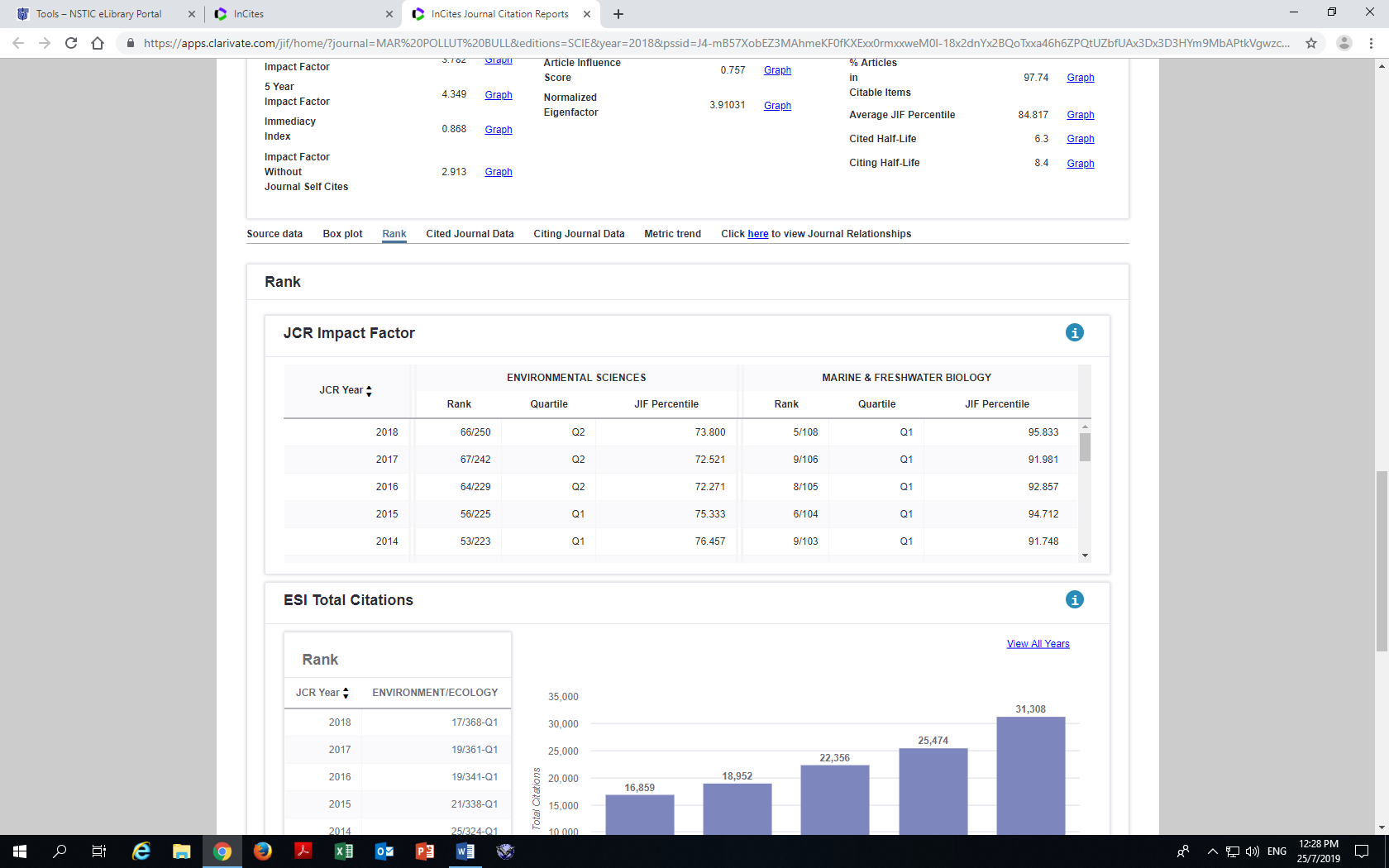 SJR - SCImago Journal Rank
Producer: Elsevier 

Source: SCImago Journal & Country Rank - Portal 

Database Source:  Scopus® database (covers over 34,000+ journals from 5,000 publishers)

Update: Twice a year
SCImago Journal Rank (SJR)
SCImago Journal Rank (SJR) is a measure of scientific influence of scholarly journals that accounts for both the number of citations received by a journal and the importance or prestige of the journals where such citations come from

SJR is calculated as the average number of weighted citations received during a selected year per document published in that journal during the previous three years. The higher the SJR values, the greater the journal prestige
SJR (SCImago Journal Rank) Indicator
https://www.scimagojr.com/SCImagoJournalRank.pdf
SJR and  Subject Categories
SCImago Journal Rank(SJR) Trend
Comparison of Quartile Across Subject Area
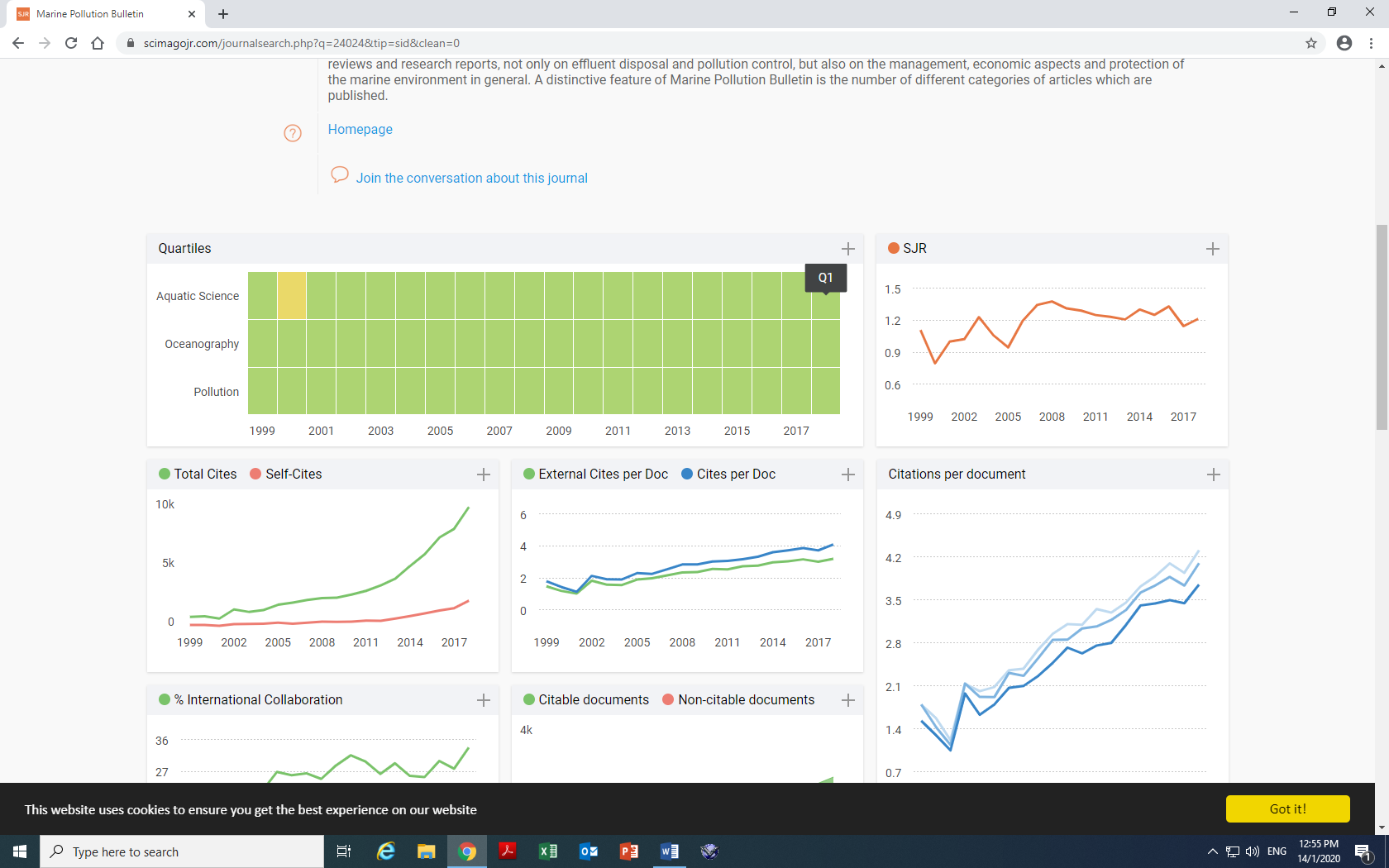 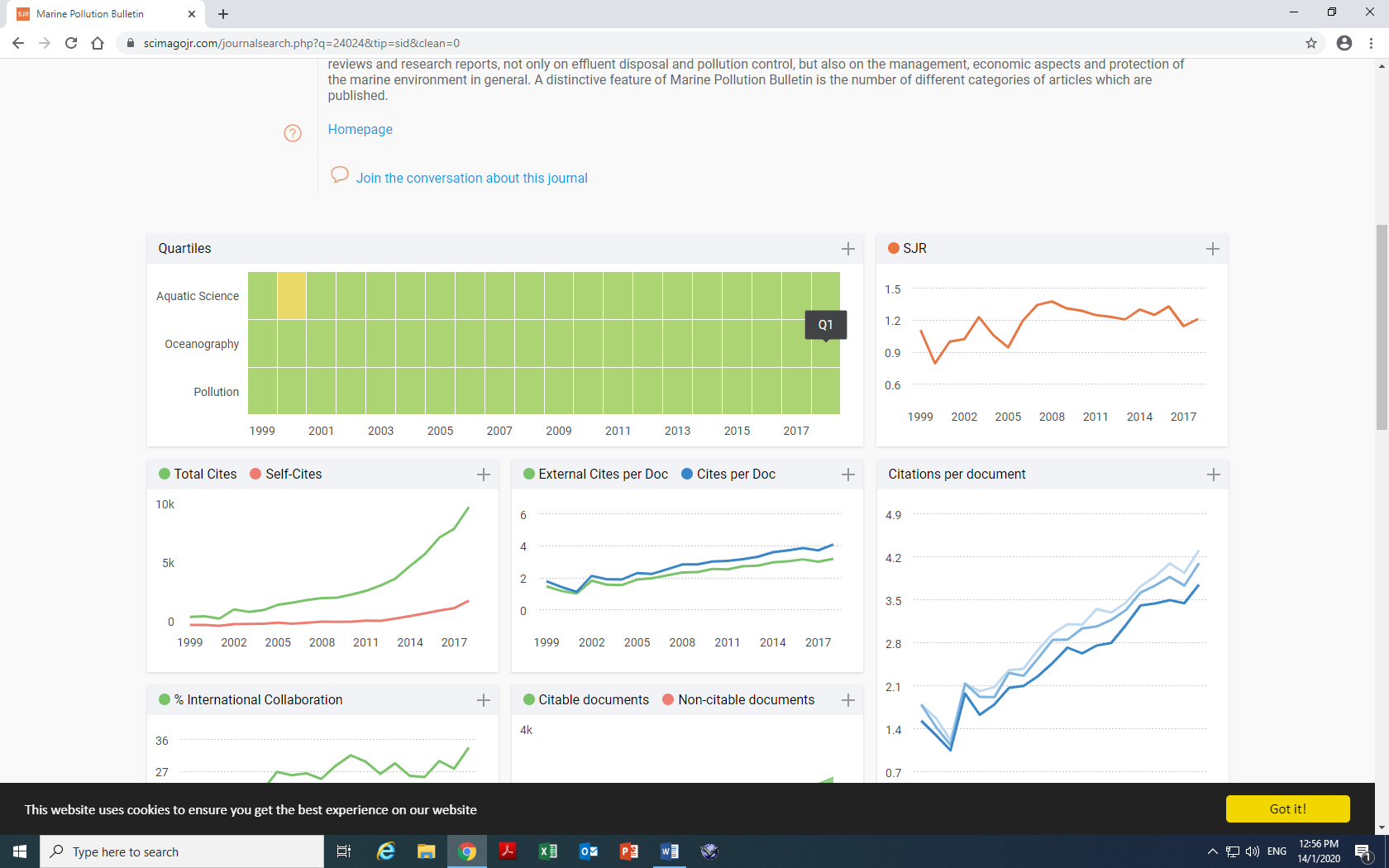 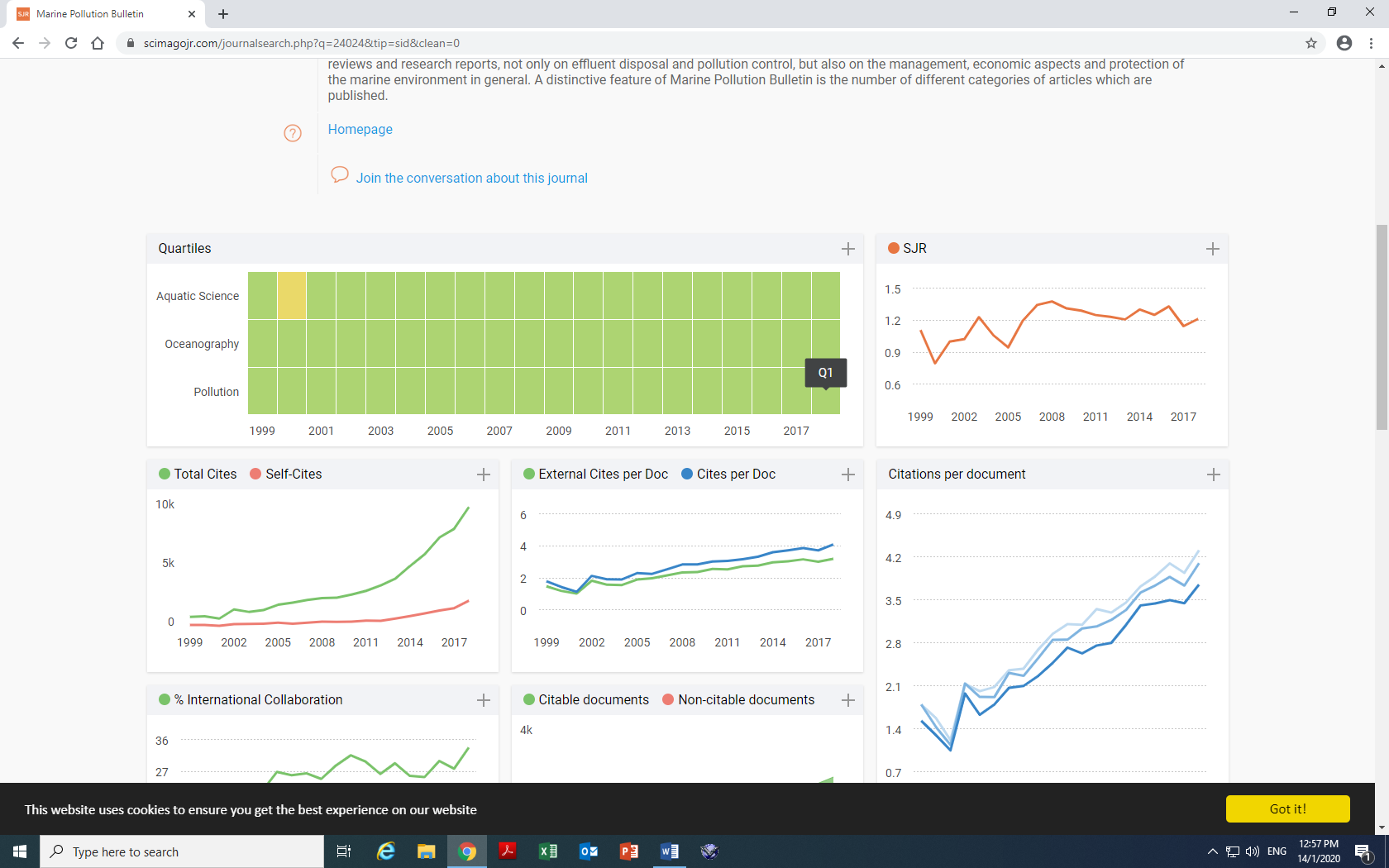 SJR & Quartile
Comparative Overview between JIF &SIR
Conclusion
It is advisable to consider using several tools and weighing the advantages of their outcome when deciding on the most optimal place to publish. 

Depending on the criteria and factors taken into consideration by the metrics, the same journal can be varied in ranking. 

Difficult to compare journal rankings across disciplines as differing publication and citation behavior leads to higher rankings in certain subjects.
Kuwait Institute for Scientific Research (KISR)
Fatima Abdul-Hamid 

 fahameed@kisr.edu.kw      2498-9710
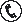 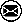 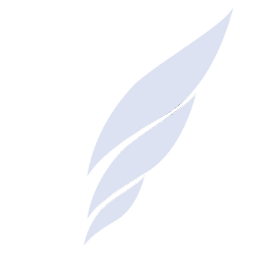 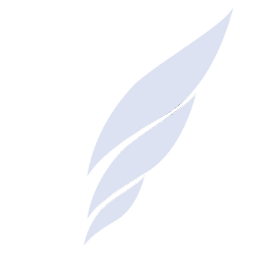 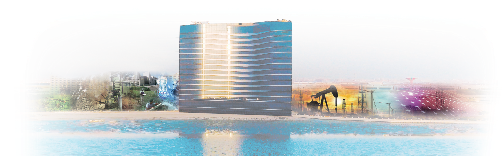 National  Scientific & Technical  Information Center